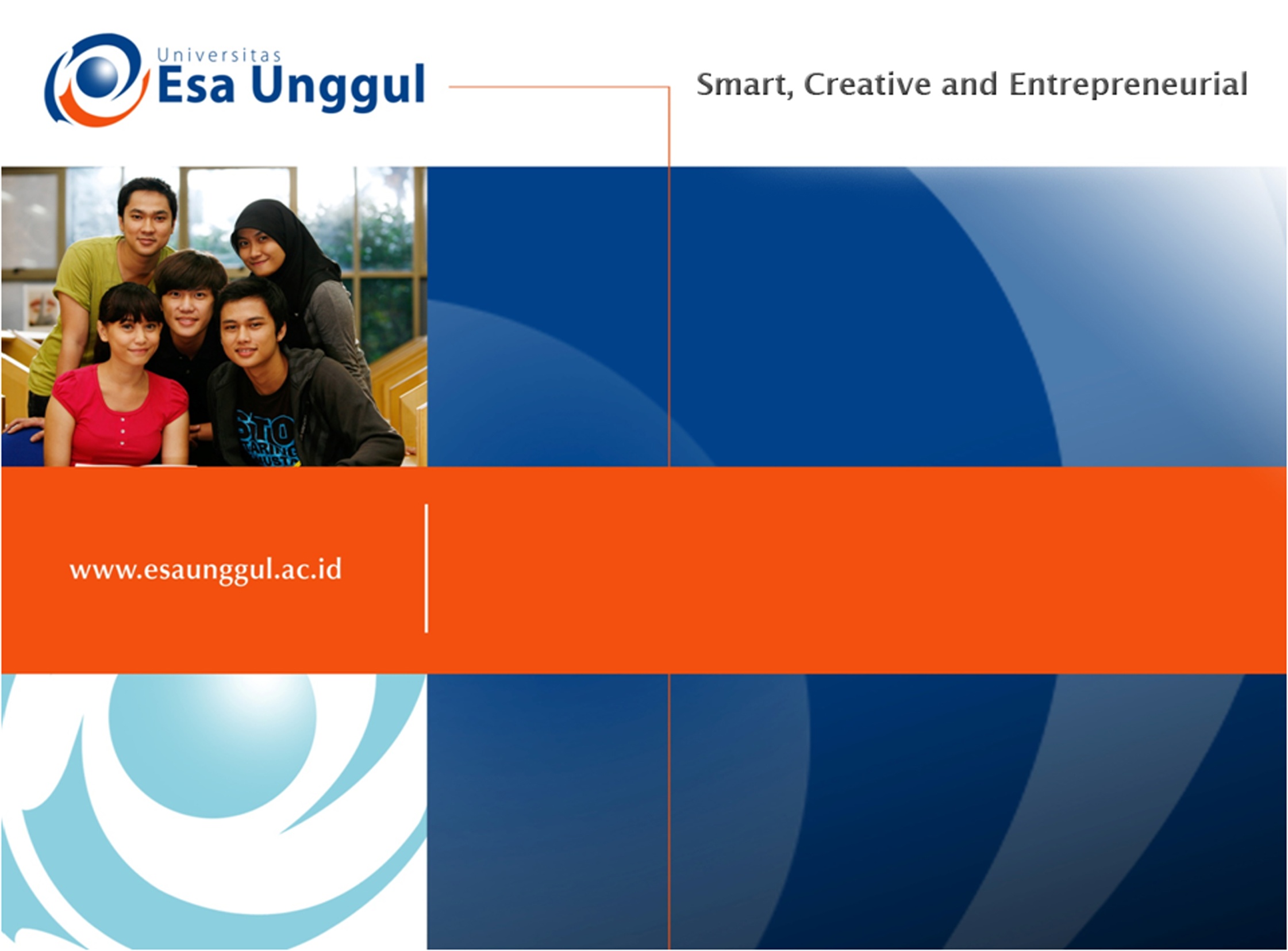 PENGELOLAAN PERBEKALAN FARMASI
PERTEMUAN KE 2
Prodi Farmasi FIKES
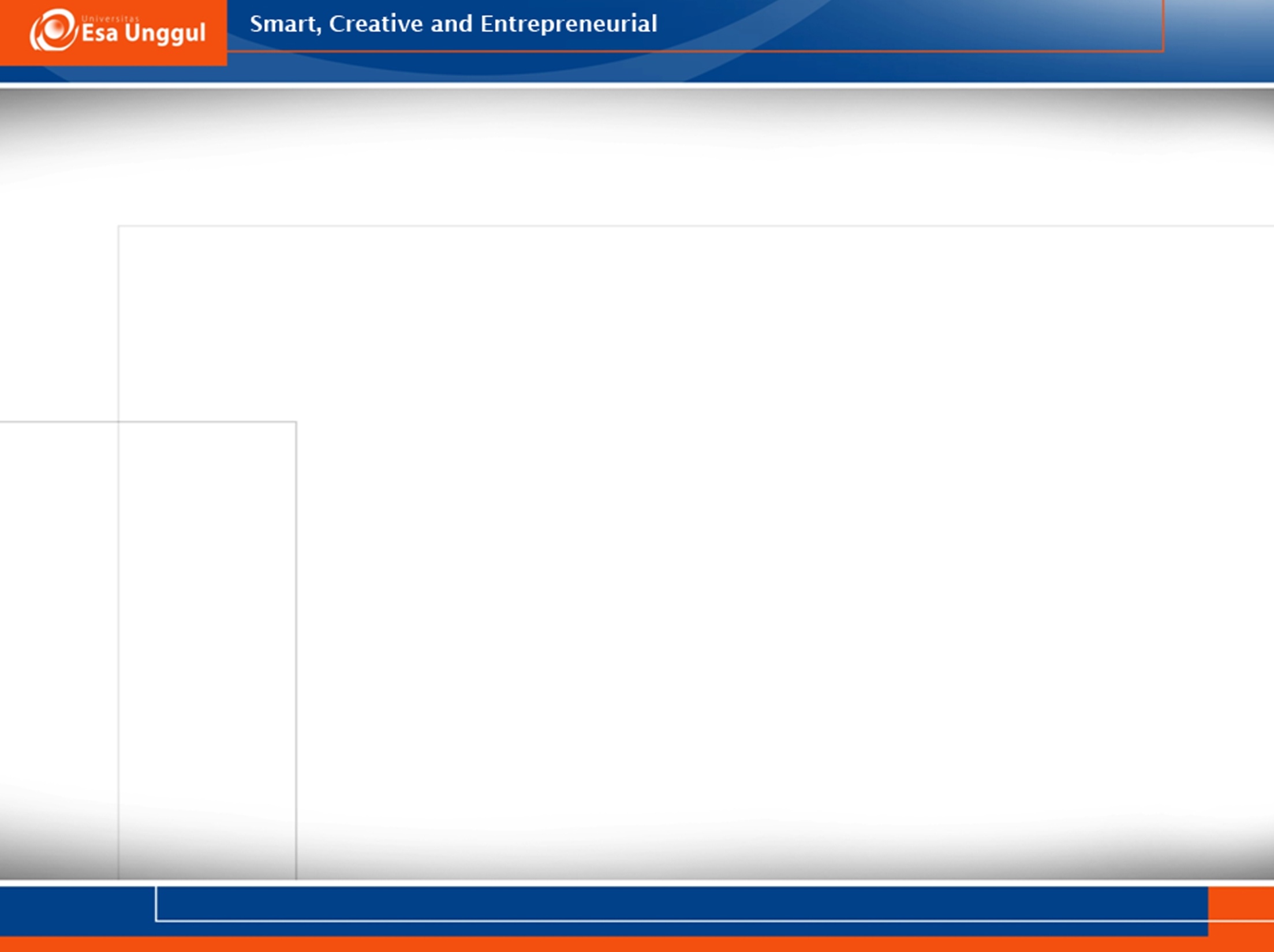 KEMAMPUAN AKHIR YANG DIHARAPKAN
Mahasiswa memahami secara garis besar tentang manajemen di bidang pelayanan Kesehatan 
Mahasiswa memahami secara garis besar tentang Siklus  managemen logistik pelayanan kesehatan
Mahasiswa memahami secara garis besar tentang jenis perbekalan farmasi menurut permenkes
Mahasiswa memahami secara  garis besar alasan pemilihan logistic farmasi
Mahasiswa memahami secara garis besar tentang Siklus persediaan logistik
PENGELOLAAN PERBEKALAN FARMASI


Adalah suatu siklus kegiatan yang saling terkait dimulai dari perencanaan, pengadaan, penerimaan, penyimpanan, pendistribusian, pengendalian, pencatatan dan pelaporan, penghapusan, monitoring dan evaluasi
PENGELOLAAN PERBEKALAN FARMASI
Pengelolaan Perbekalan Farmasi
Drug Management Cycle
Jenis Produk/Perbekalan
KepMenKes No. 1197 Th. 2004 ttg Standar Pelayanan Farmasi di Rumah Sakit

Perbekalan farmasi : Sediaan farmasi yang terdiri dari 
Obat
Bahan obat
Alat kesehatan
Reagensia
Radio farmasi
Gas medis
    (PP 51 2009 tentang Pelayanan Kefarmasian
Pemilihan
(Selection)
Penerimaan
Peran PFT
 Penyusunan Formularium
 Dukungan SIM di RS
PFT = panitia farmasi dan terapi
Medical aspect
MANFAAT
KEAMANAN
OBAT 
YANG BEREDAR
DI INDONESIA:
> 15.000 JENIS
PERLU DILAKUKAN
SELEKSI / PEMILIHAN
DANA  
TERSEDIA 
TERBATAS
KETERSEDIAAN
Managerial aspect
MEDICAL LOGISTIC
MANAGEMENT
(included Medicines)
MANAJEMEN LOGISTIK MEDIS / BARANG FARMASI
PEMILIHAN /
SELEKSI OBAT - BF
PENGGUNAAN /
DRUG USE
PENYEDIAAN / 
PENGADAAN
PENYIMPANAN &
DISTRIBUSI
MANAJEMEN
SUPPORT:
-organisasi & mekanisme
-sumber daya manusia
-SIM
-financing
9
Siklus Persediaan/  Tingkat Stok
T
I
N
G
K
A
T

S
T
O
K
SK
SOp
SO
SO
SP
LT
DT
SIKLUS PERIODE
Keterangan:
SOp	= stok optimum	     SO = stok order
SK	= stok kerja	     LT  = waktu tunggu
SP	= stok pengamanan   DT  = saat penyerahan obat
Perencanaan
(Procurement)
Penerimaan
PERENCANAAN OBAT DI RUMAH SAKIT
HAL-HAL YANG PERLU DIPERHATIKAN
POLA PENYAKIT
BUDAYA MASYARAKAT
KEMAMPUAN MASYARAKAT
Terimakasih